Лот №1. ул. 1 Мая, в районе здания №10
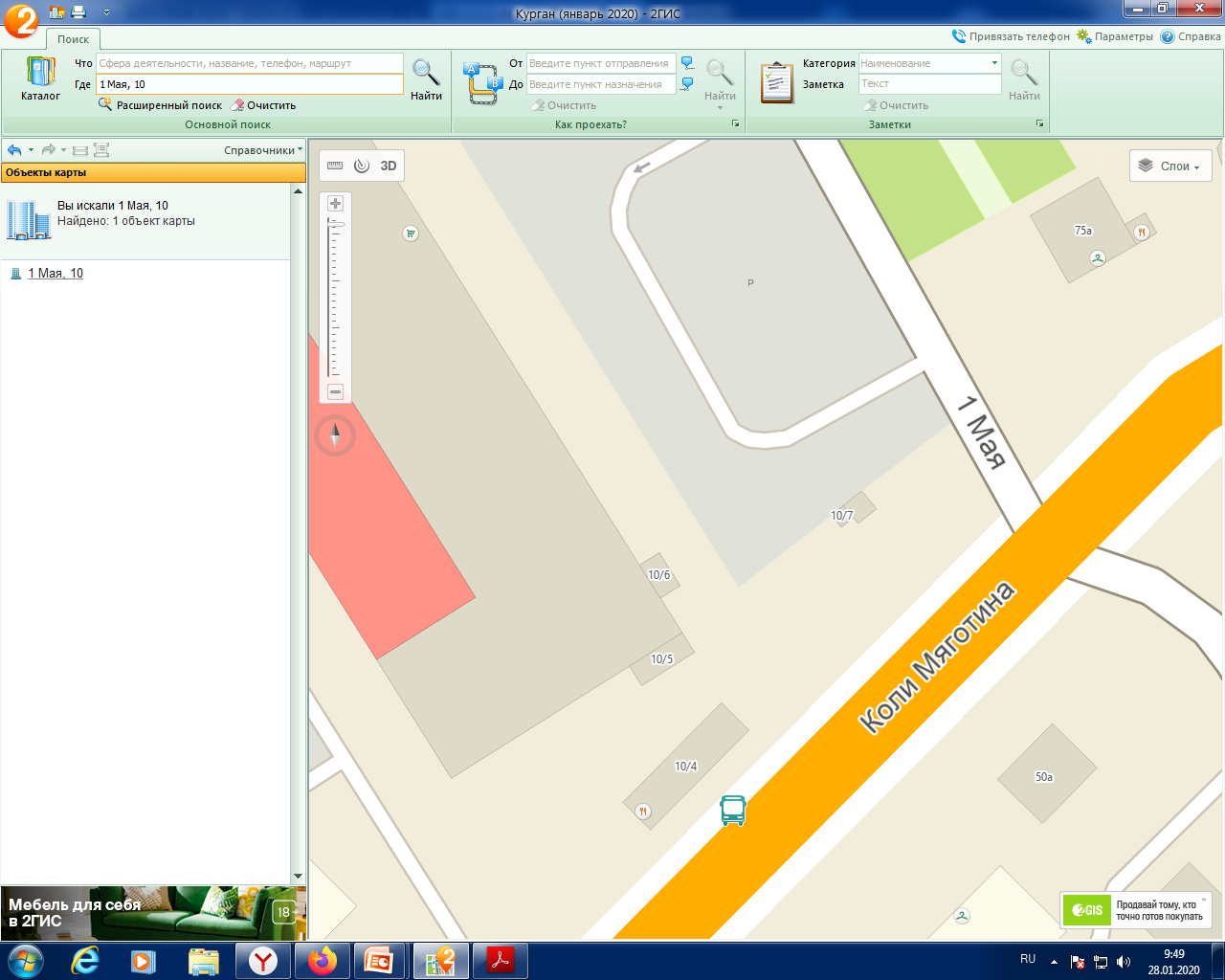 1
Лот №2. 1 микрорайон, в районе здания №1а
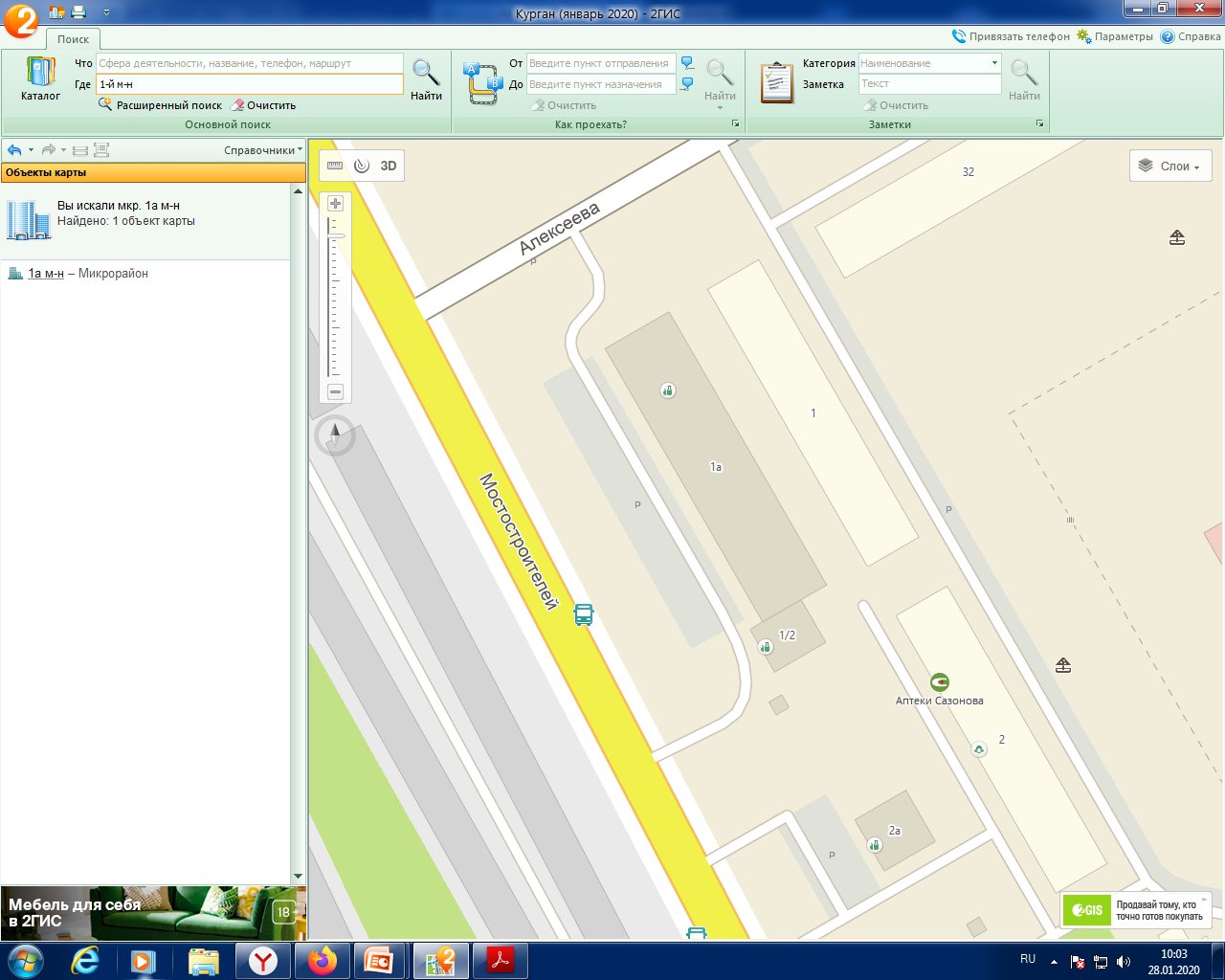 2
Лот №3. 1 микрорайон, в районе здания №26
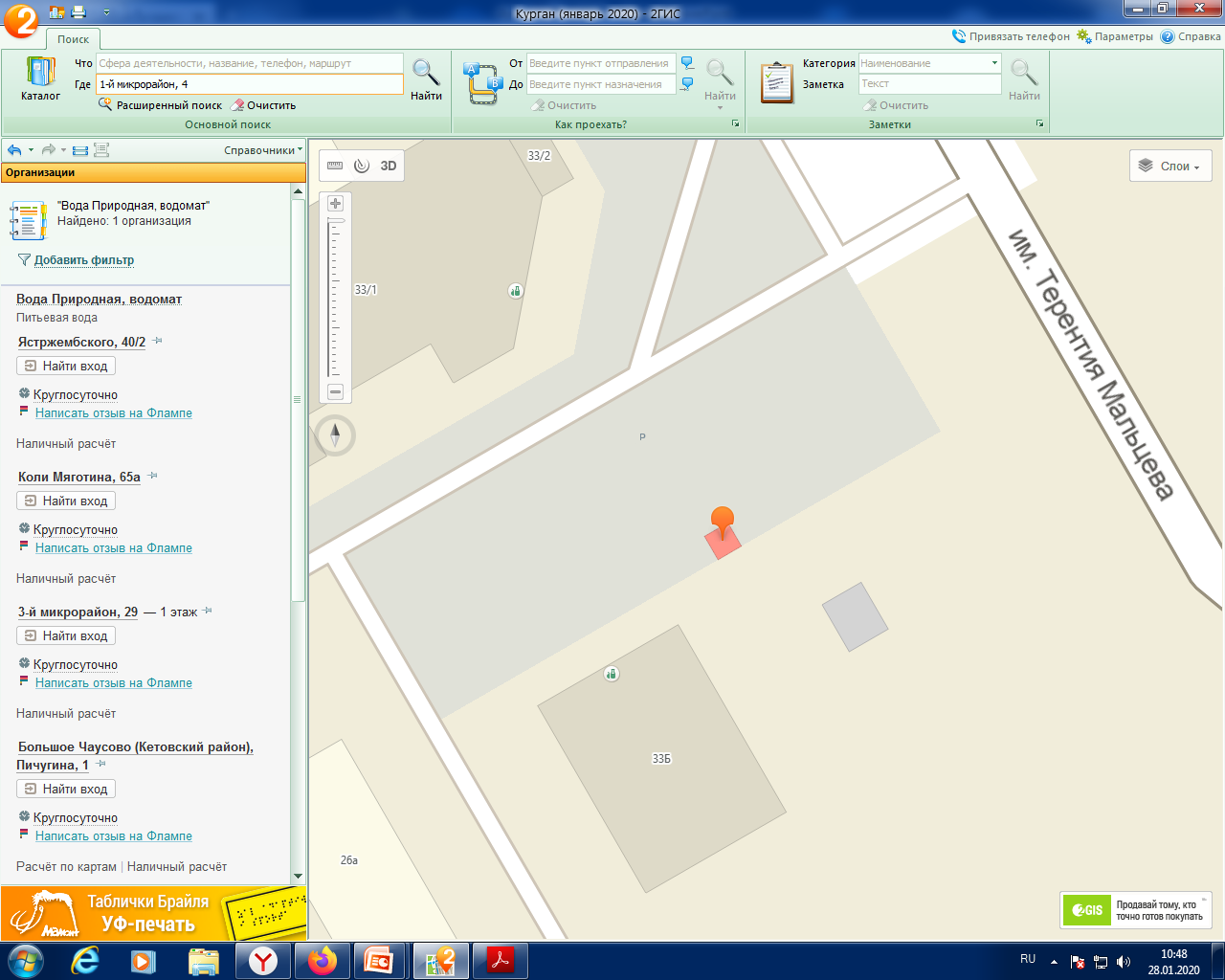 3
Лот №4. 2 микрорайон, в районе здания №8
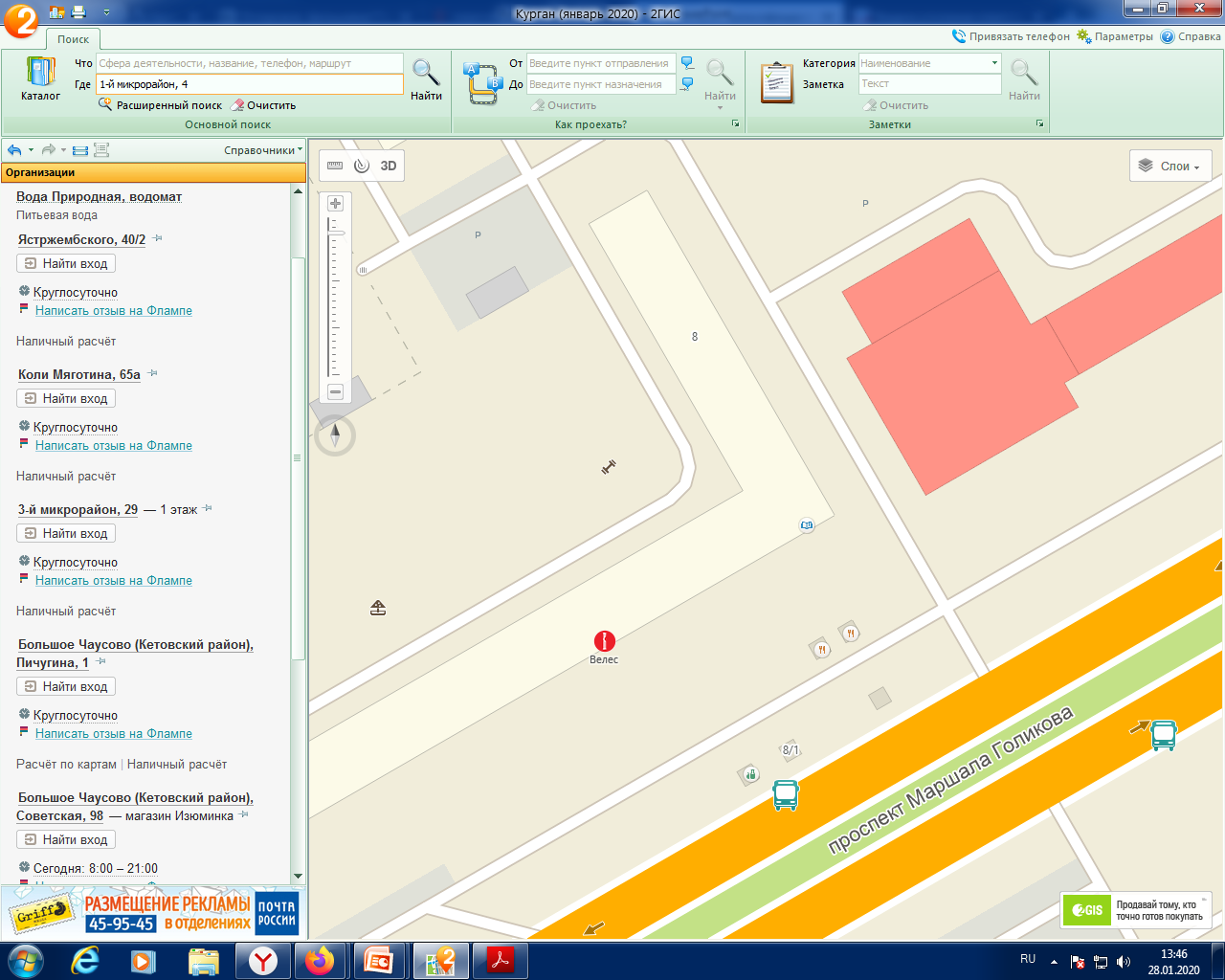 4
Лот №5. 2 микрорайон, в районе здания №8а
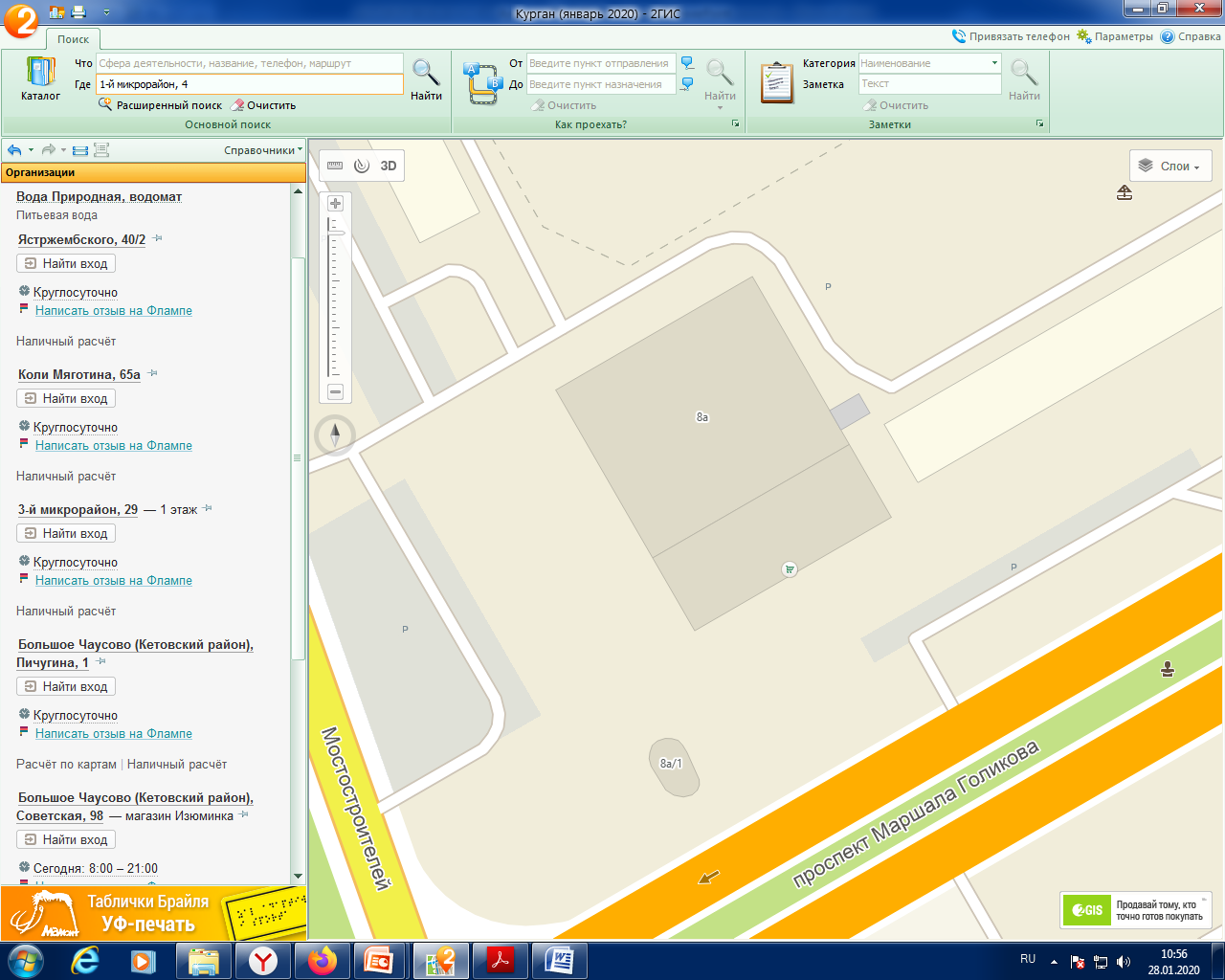 5
Лот №6. 2 микрорайон, в районе здания №9
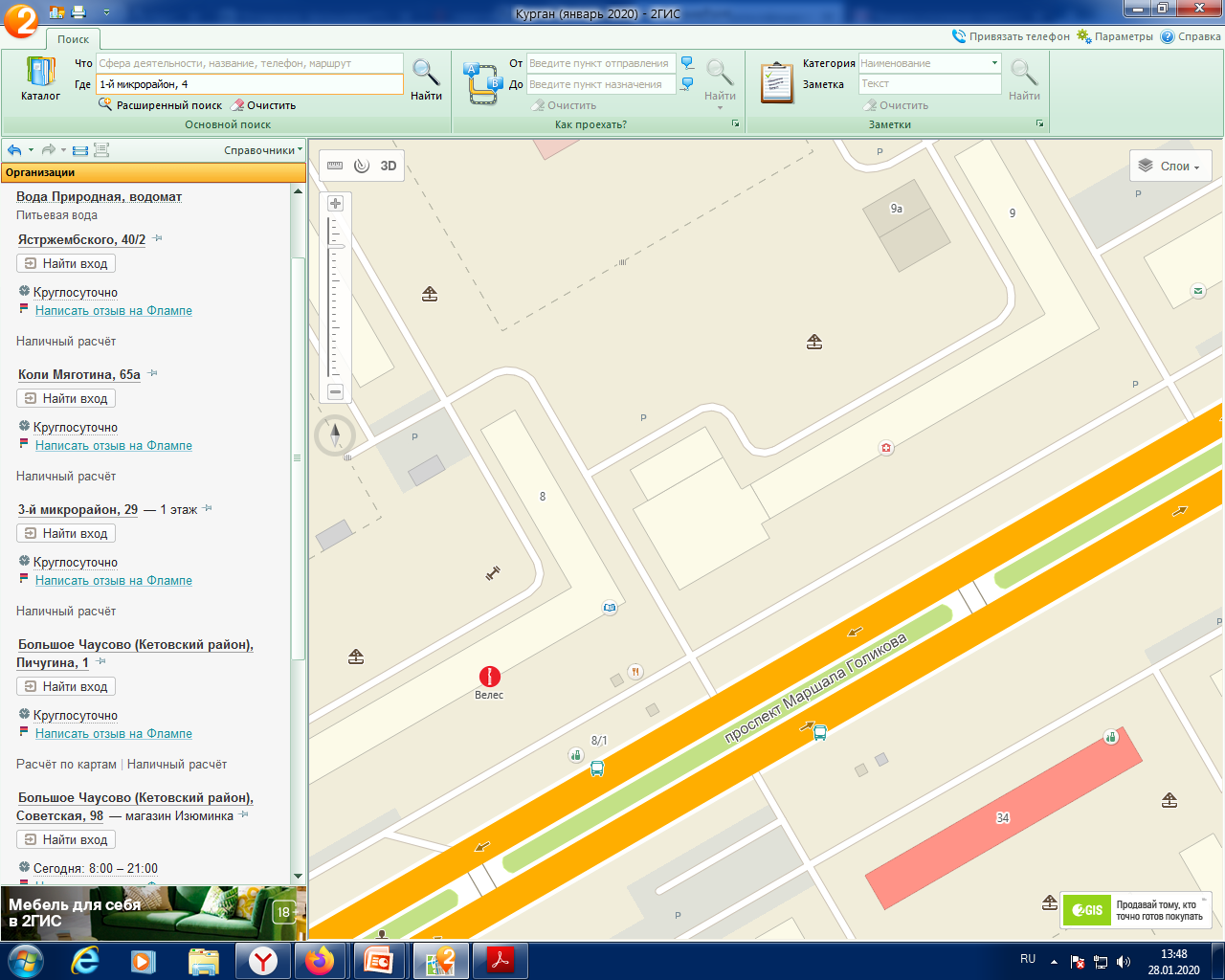 6
Лот №7. 3 микрорайон, в районе здания №1
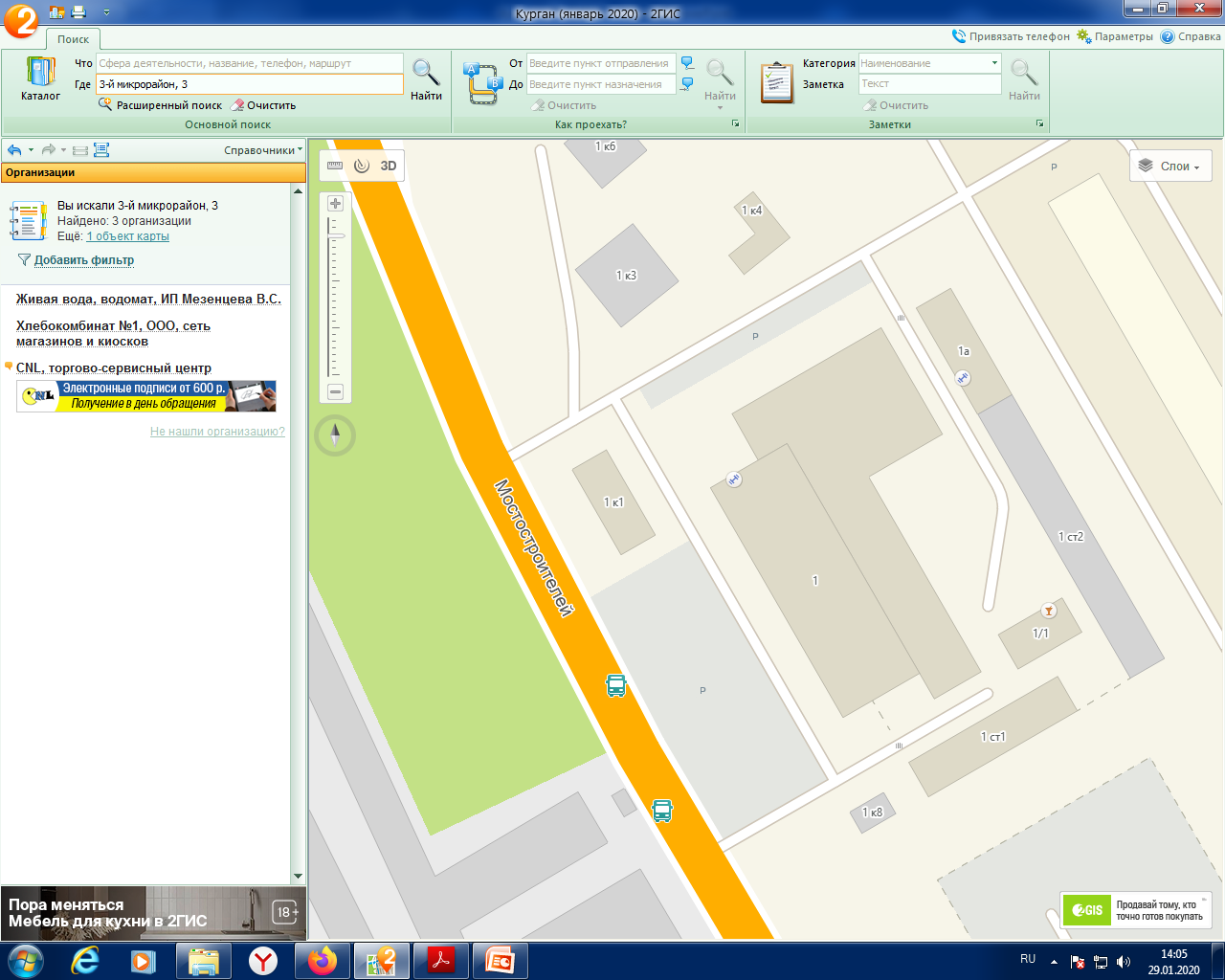 1
Лот №8. 6 микрорайон, в районе здания №3а
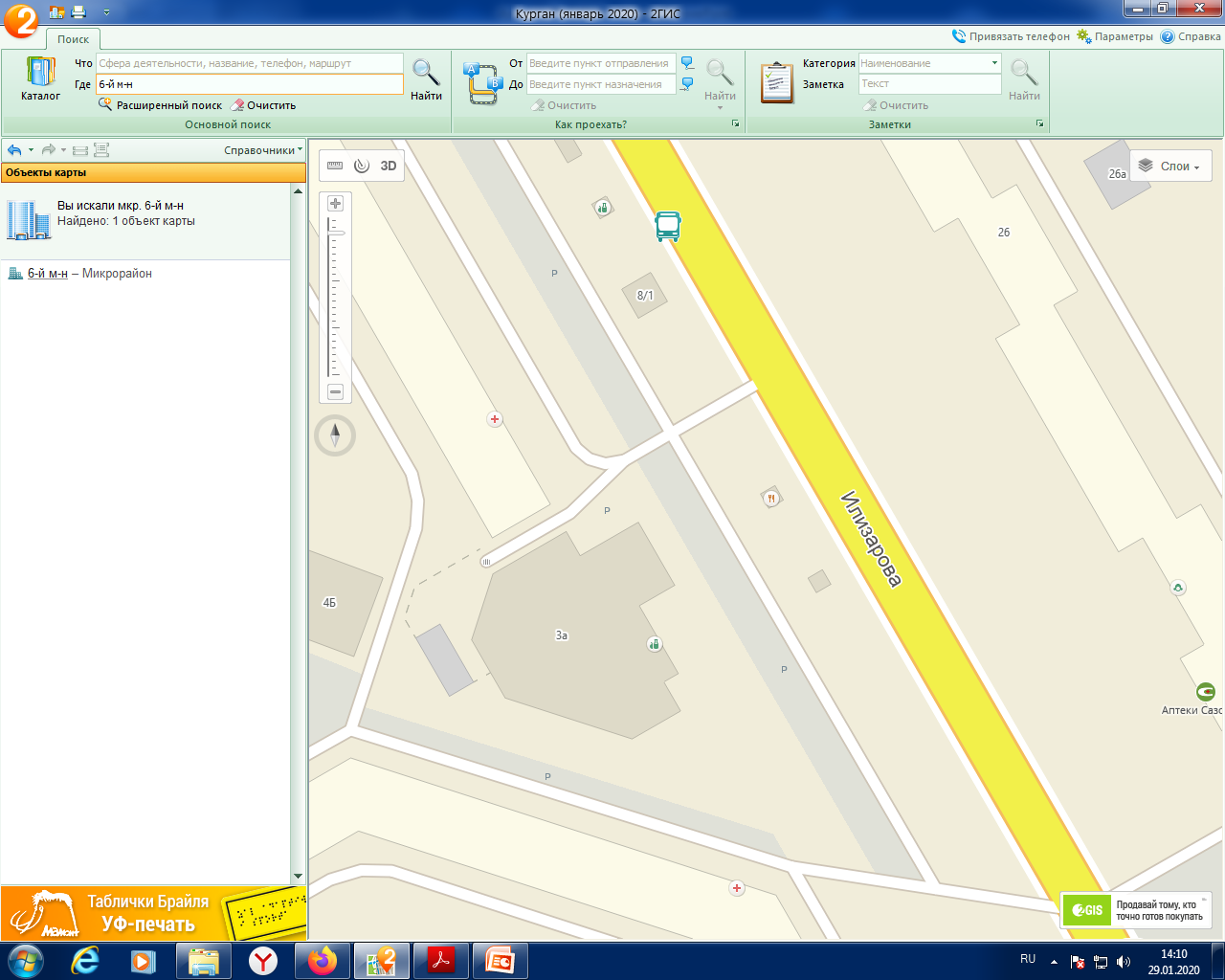 9
Лот №9. 6 микрорайон, в районе здания №26
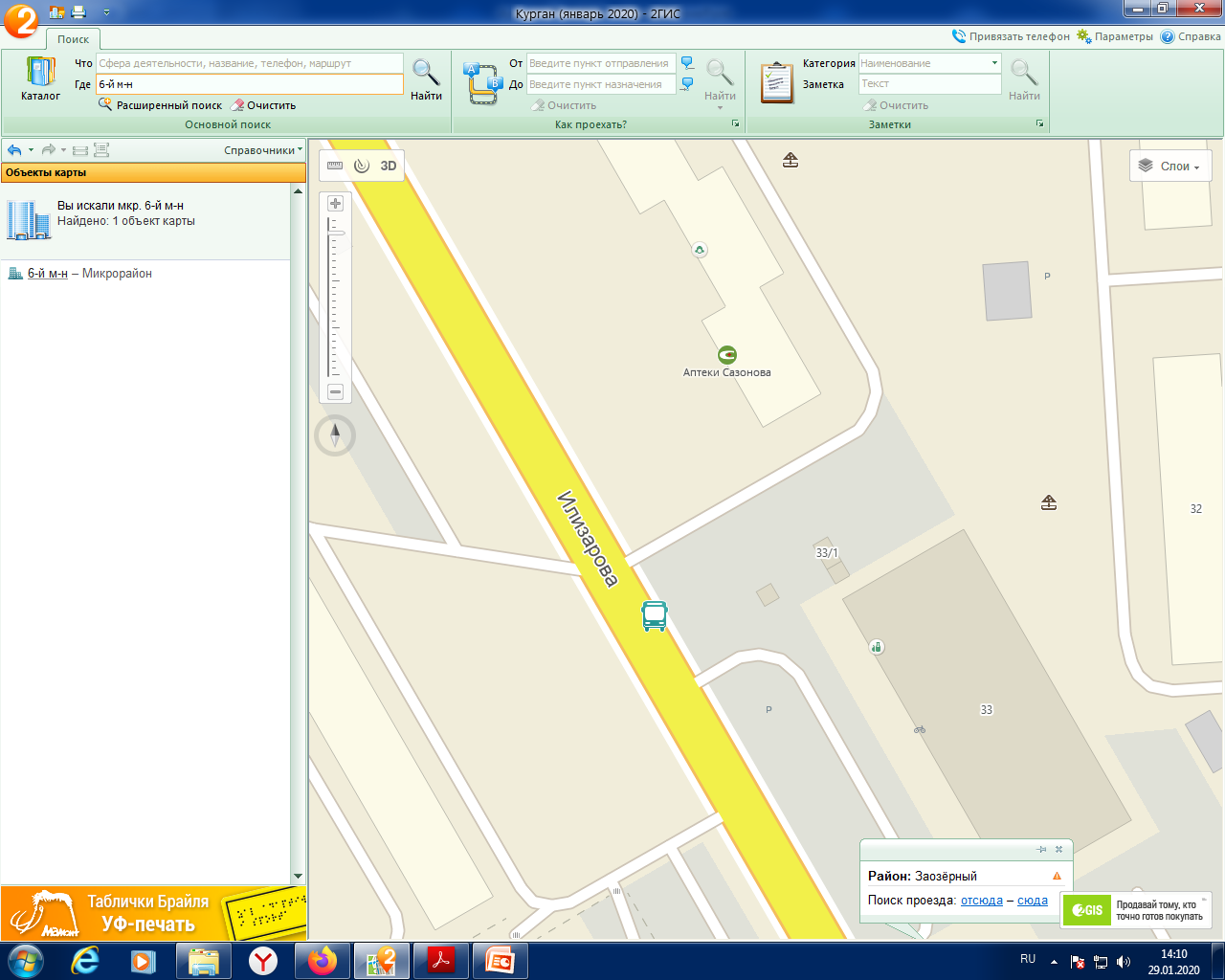 10
Лот №10. ул.Бажова, в районе здания №140
11
Лот №11. ул. Дзержинского, в районе здания №50
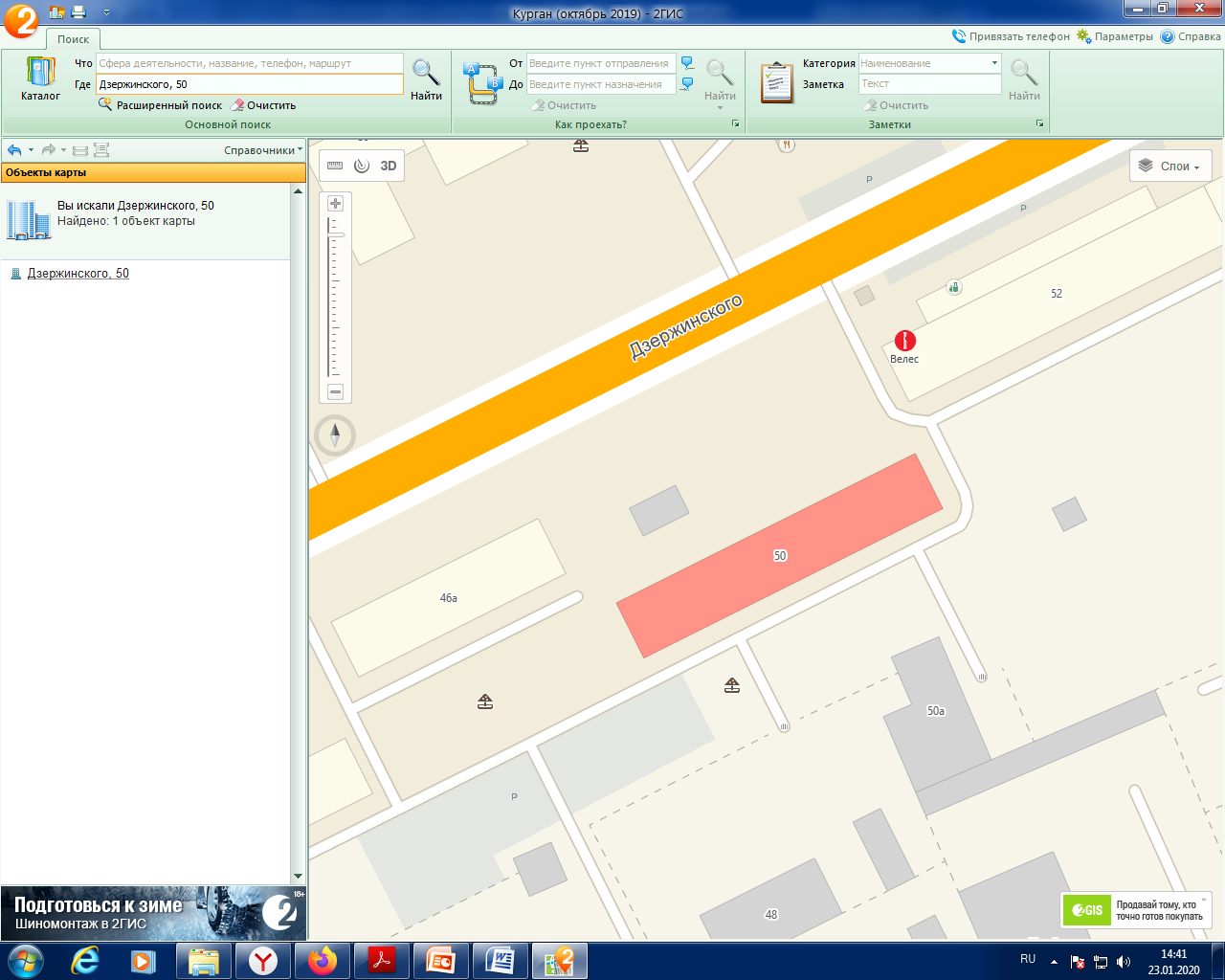 13
Лот №12. ул. Достоевского, в районе здания №70
14
Лот №13. ул. Карбышева, в районе здания №2
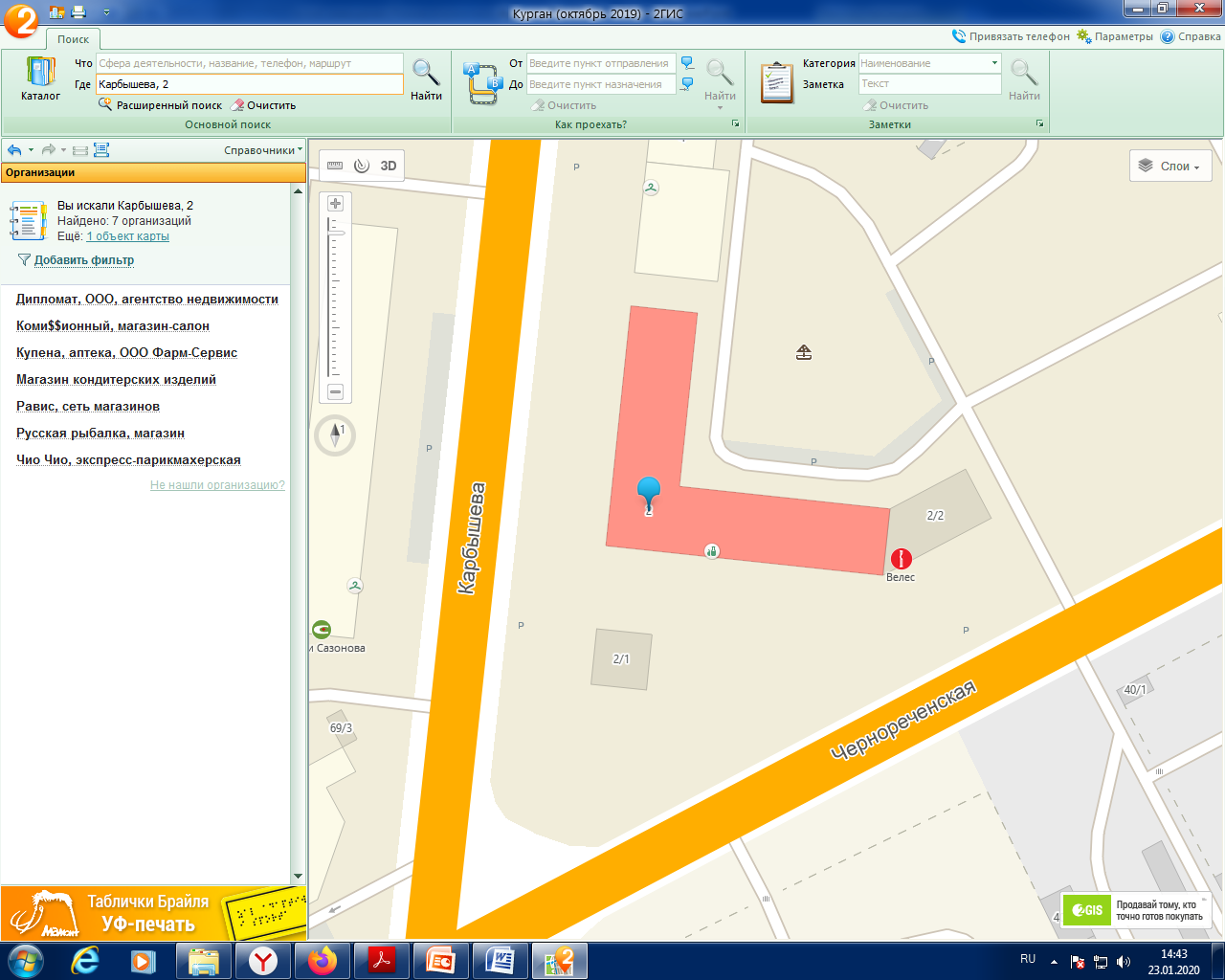 15
Лот №14. ул. Карбышева, в районе здания №38
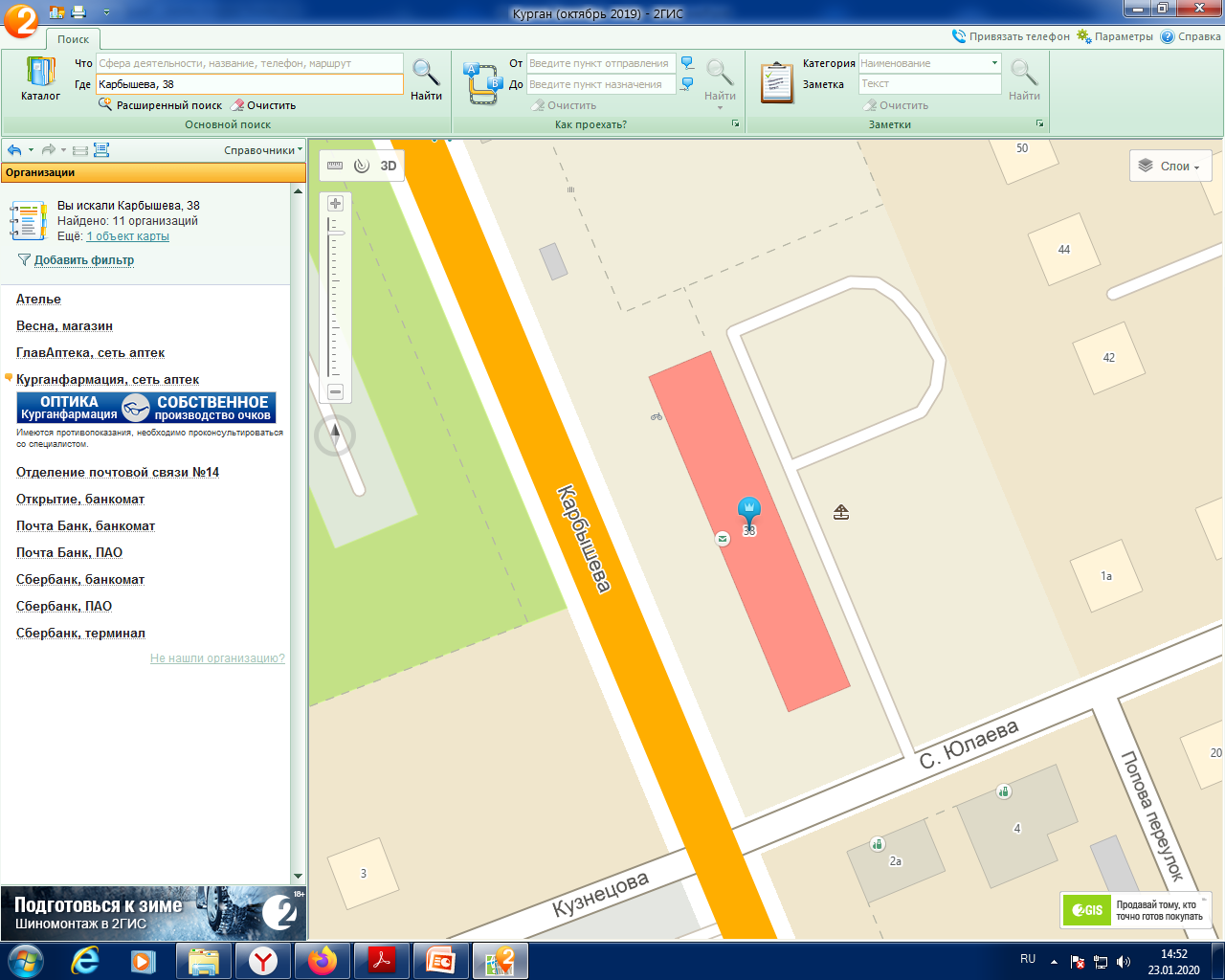 16
Лот №15. ул. Карбышева, в районе здания №40
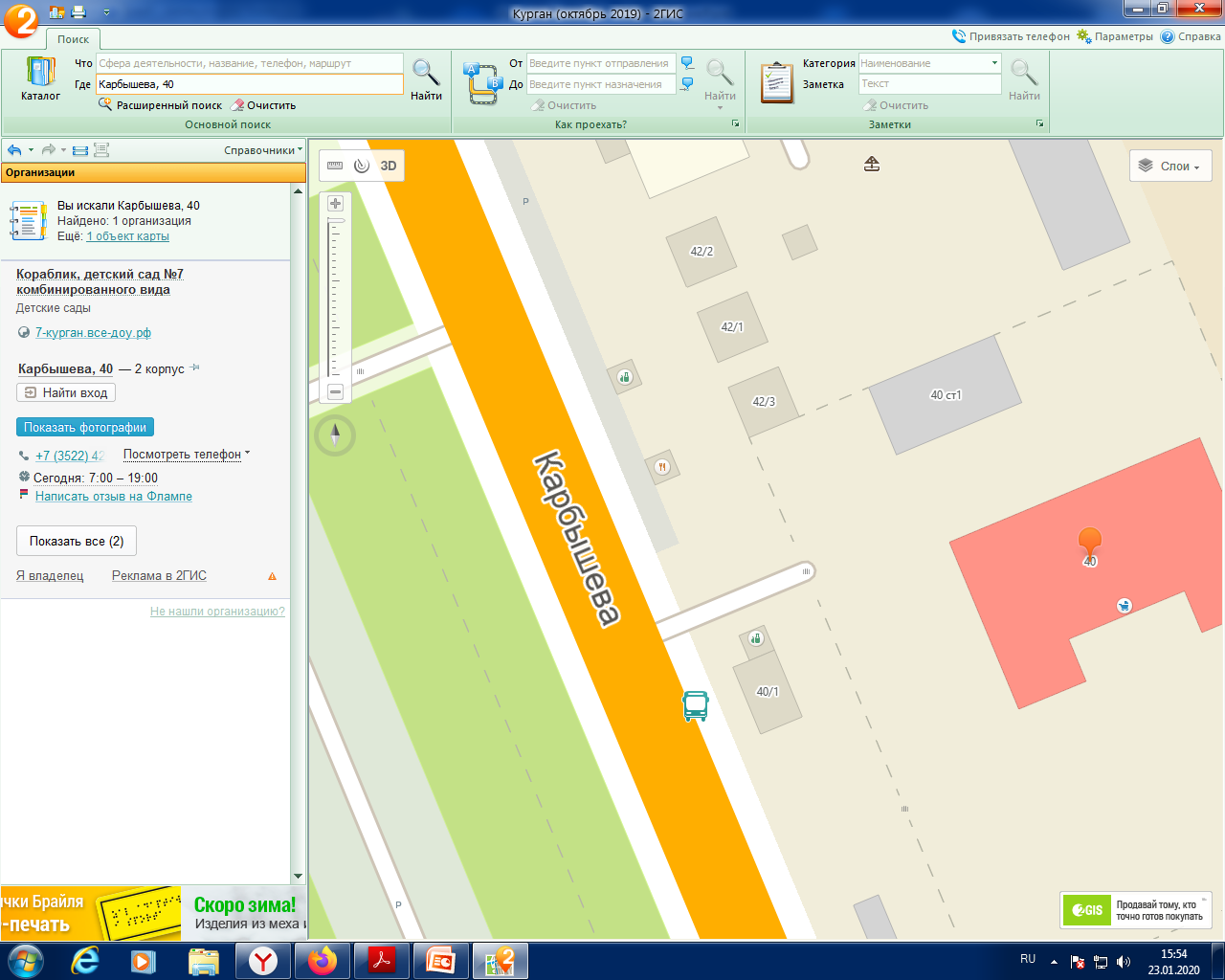 17
Лот №16. ул. Карбышева, в районе здания №52
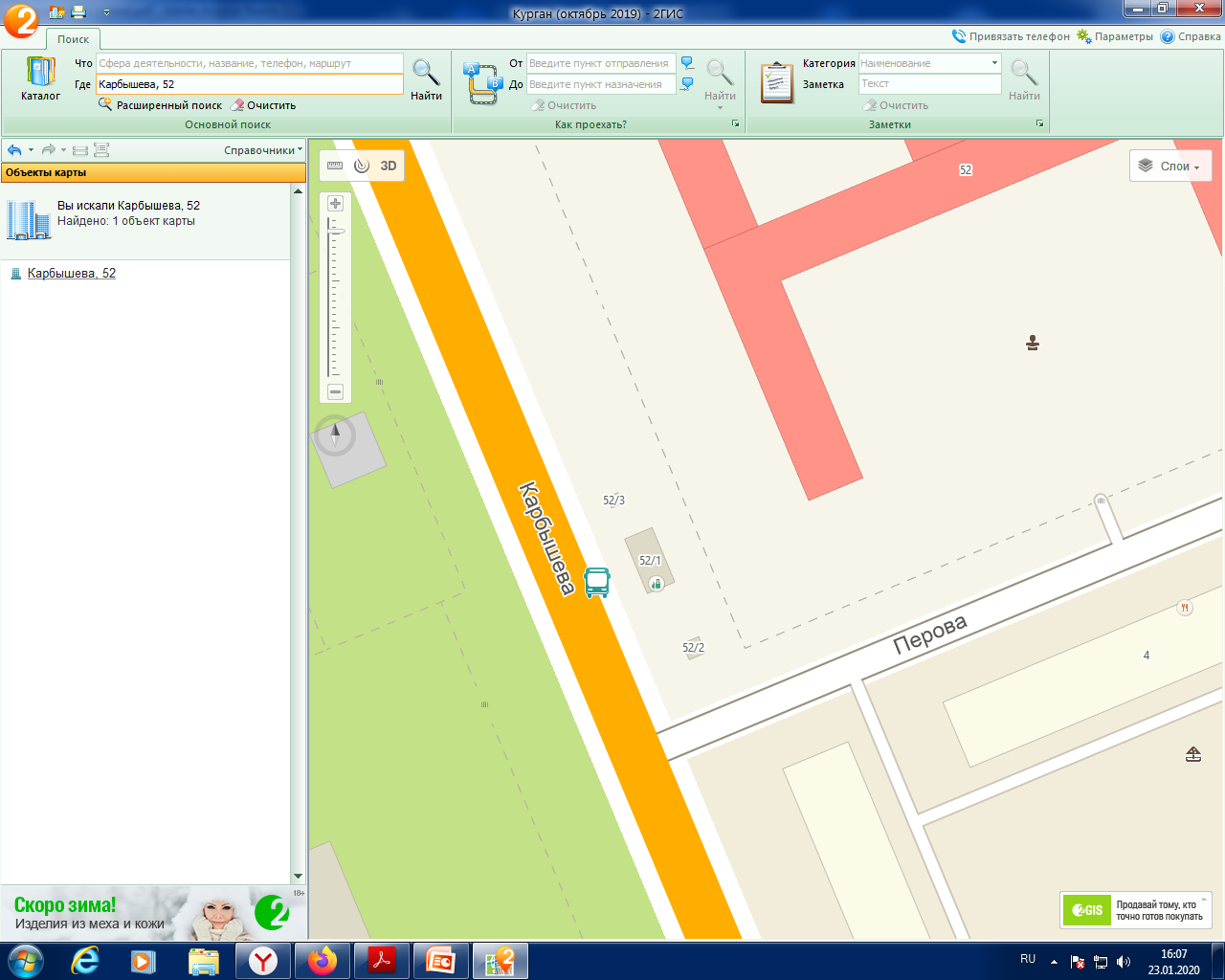 18